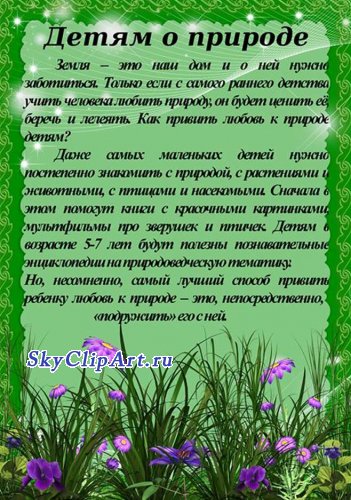 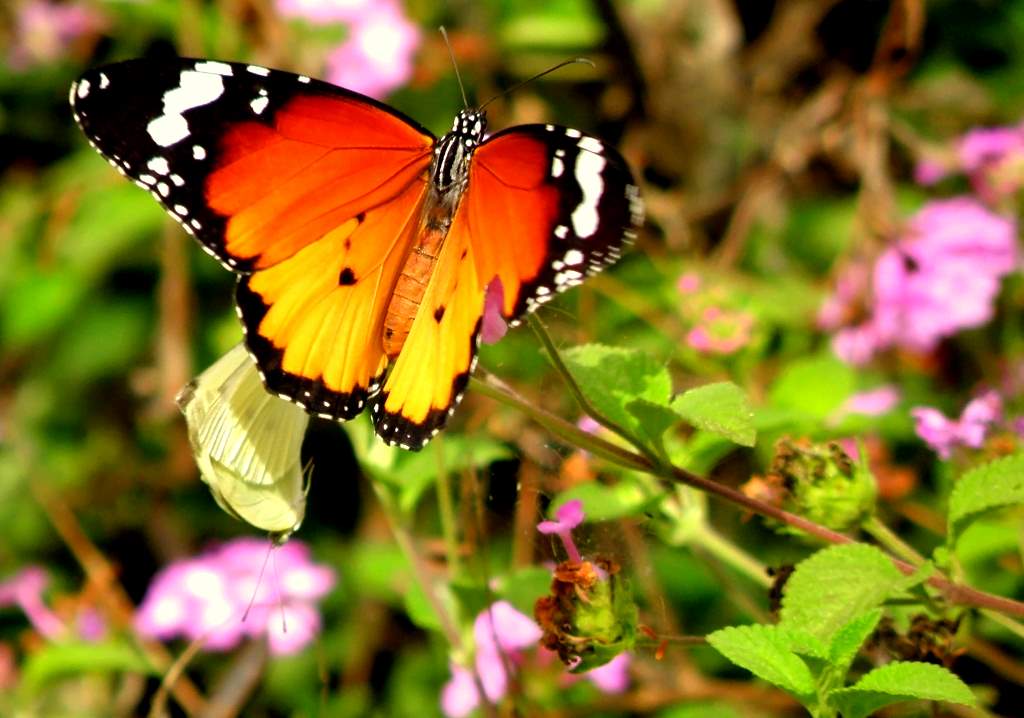 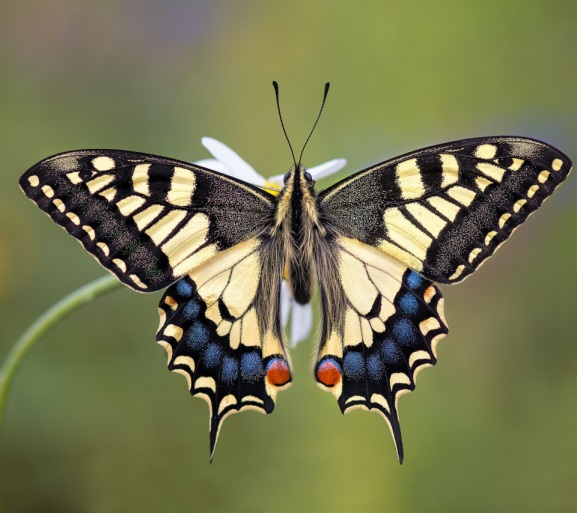 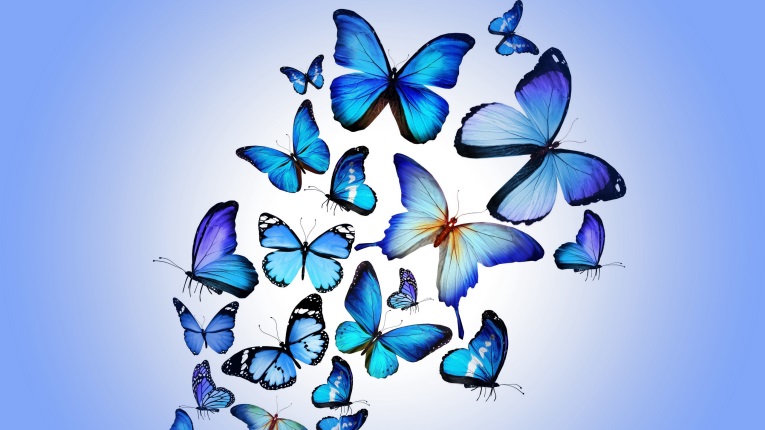 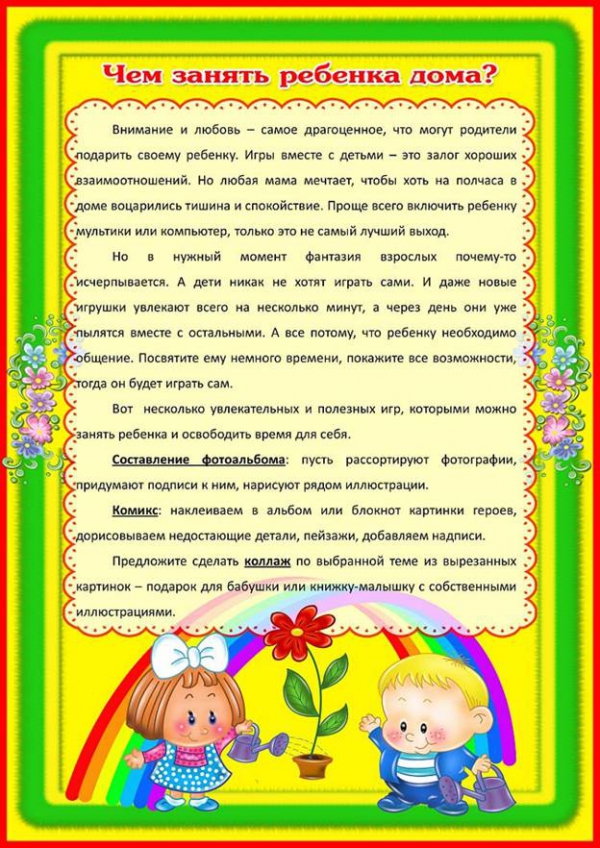 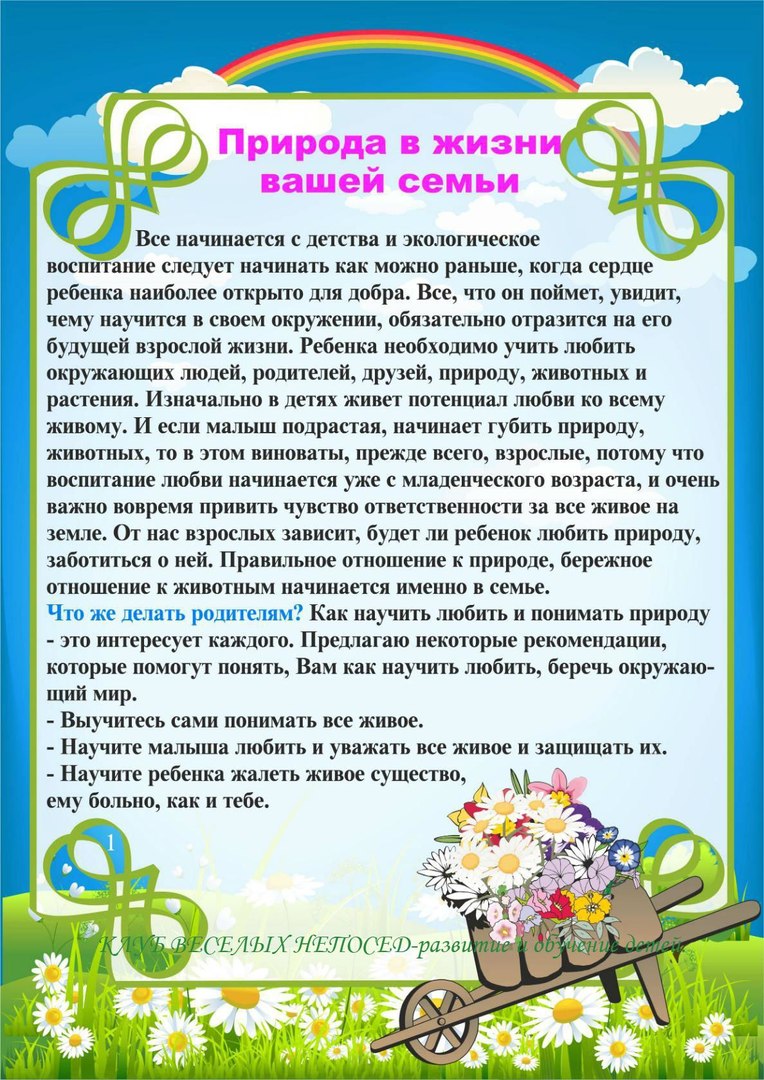 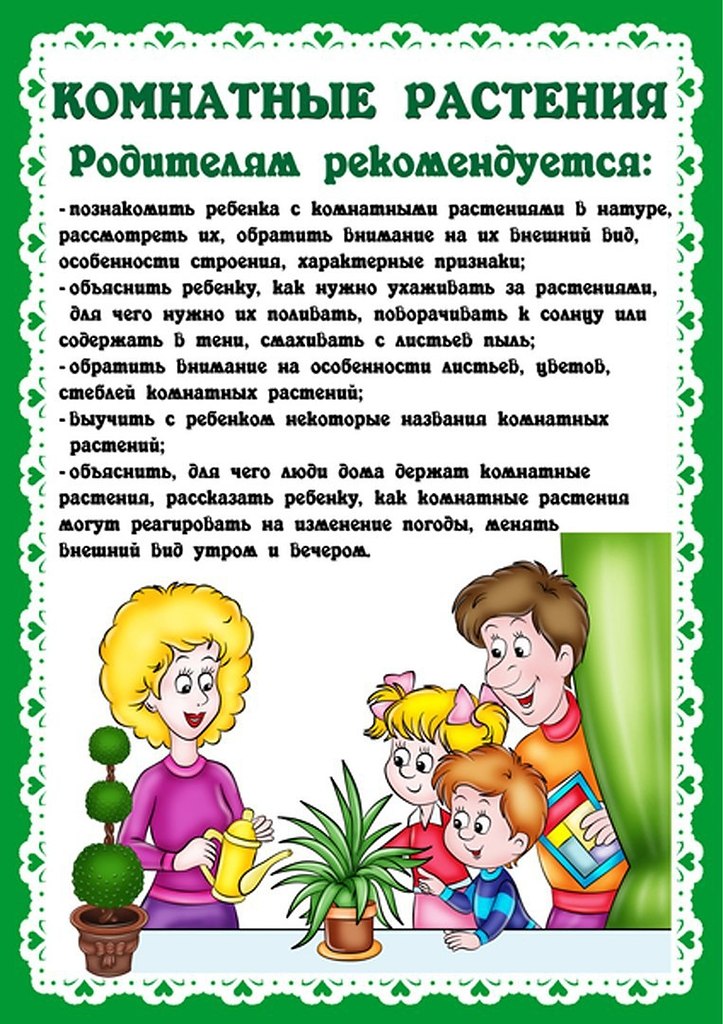 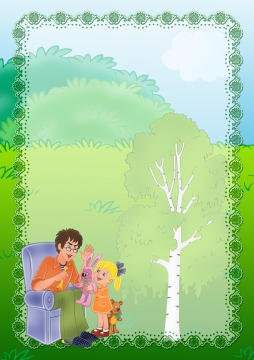 Дидактические игры!
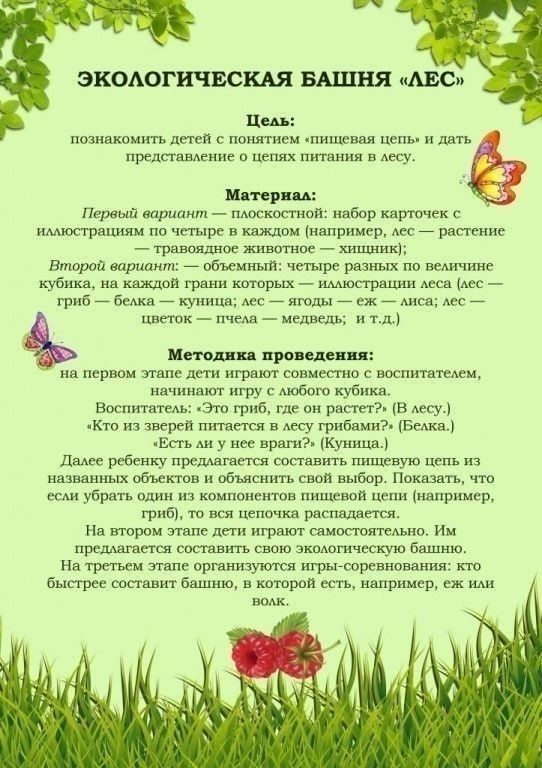 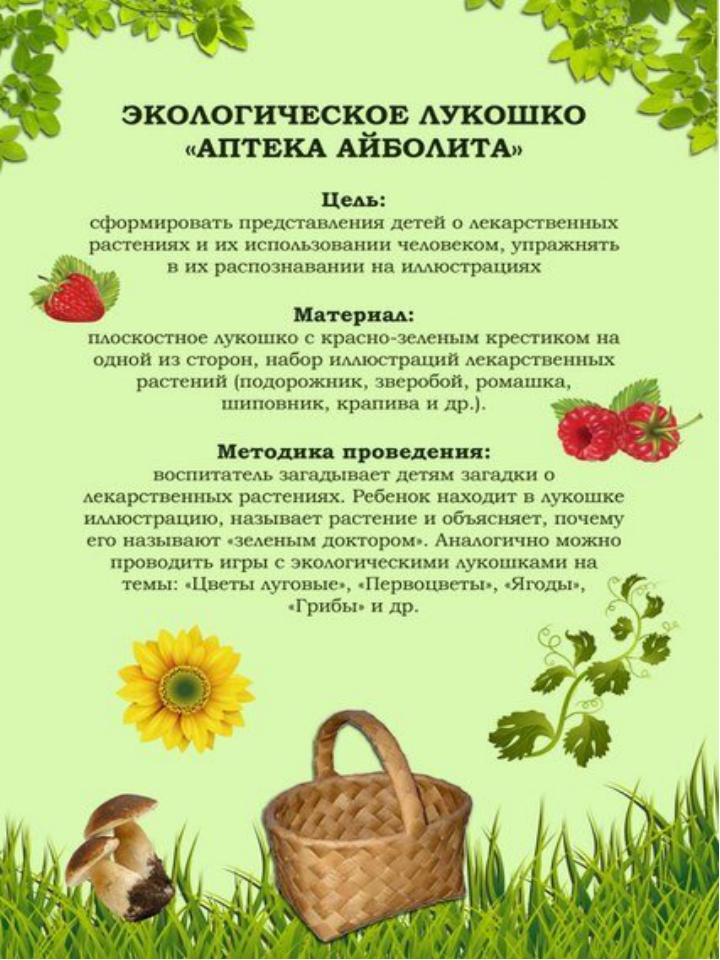 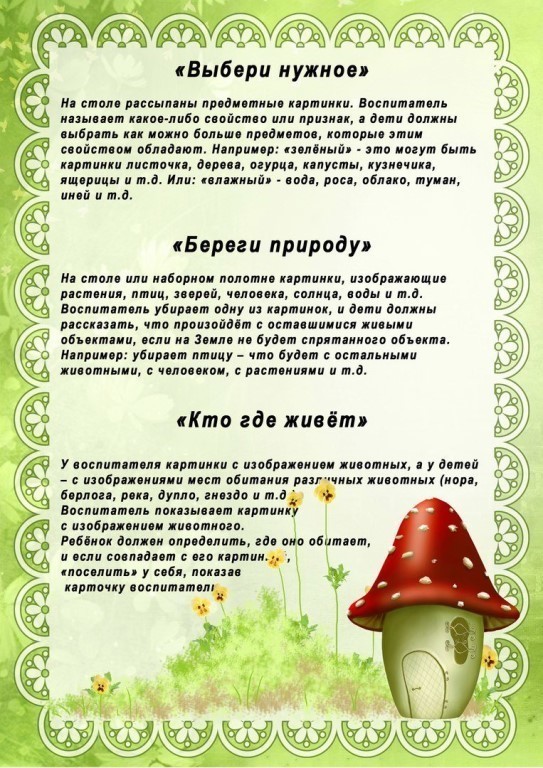 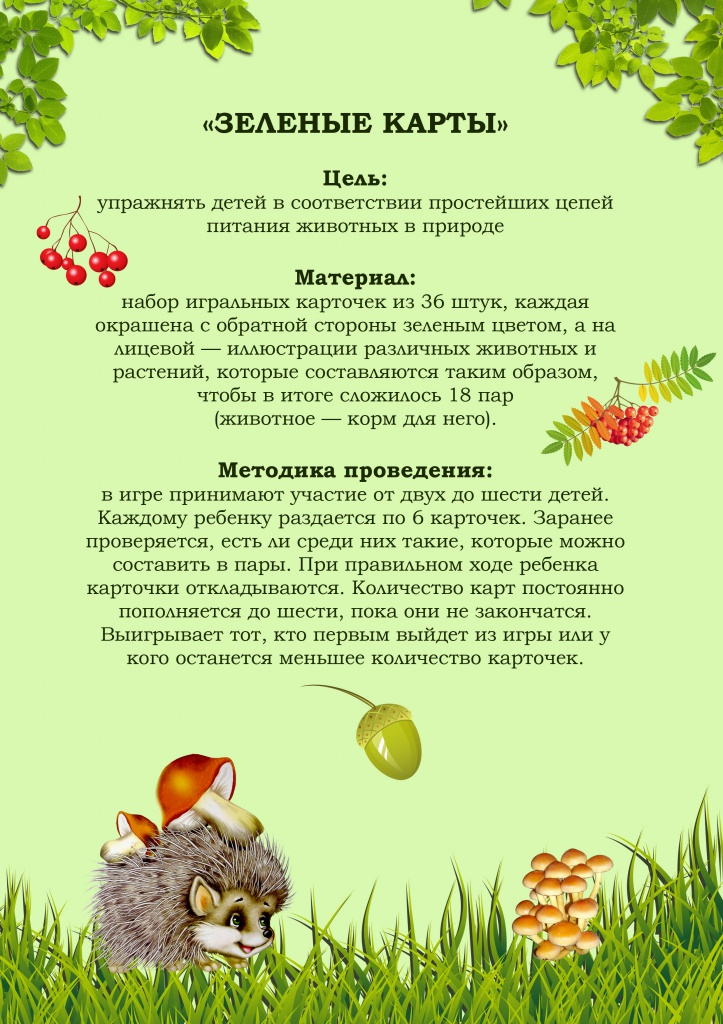 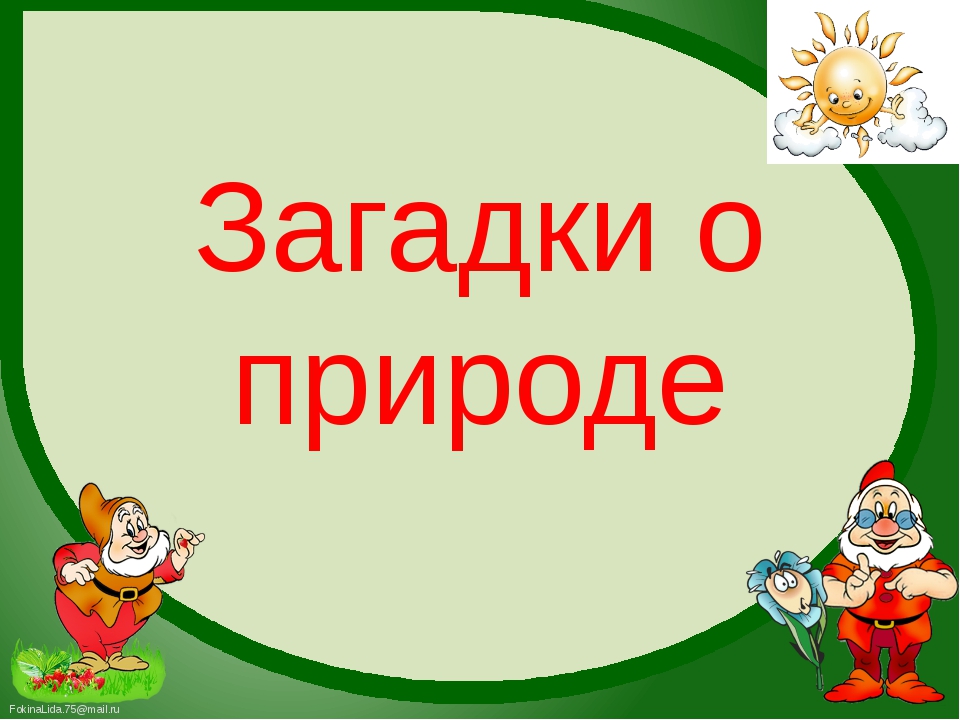 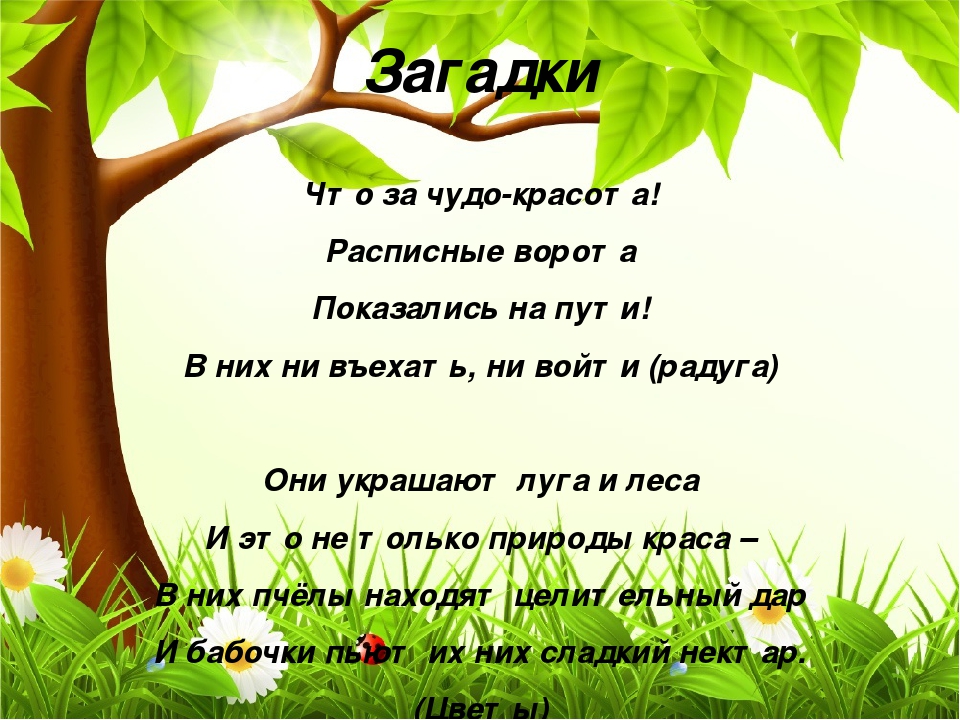 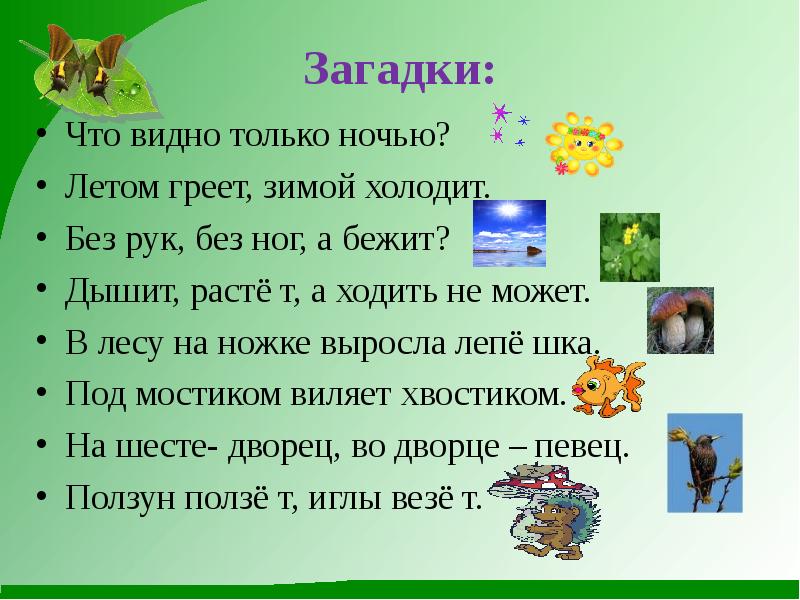 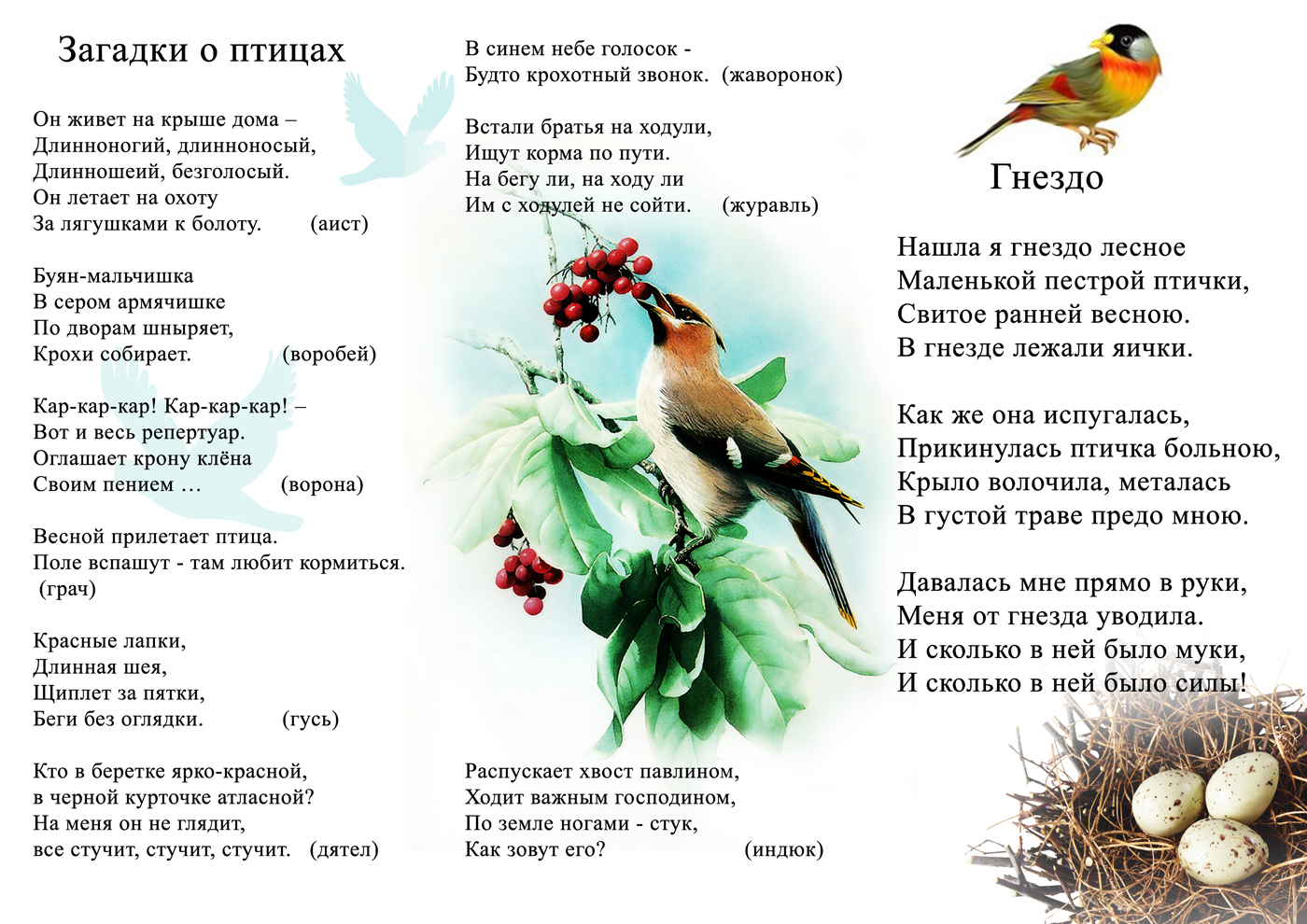 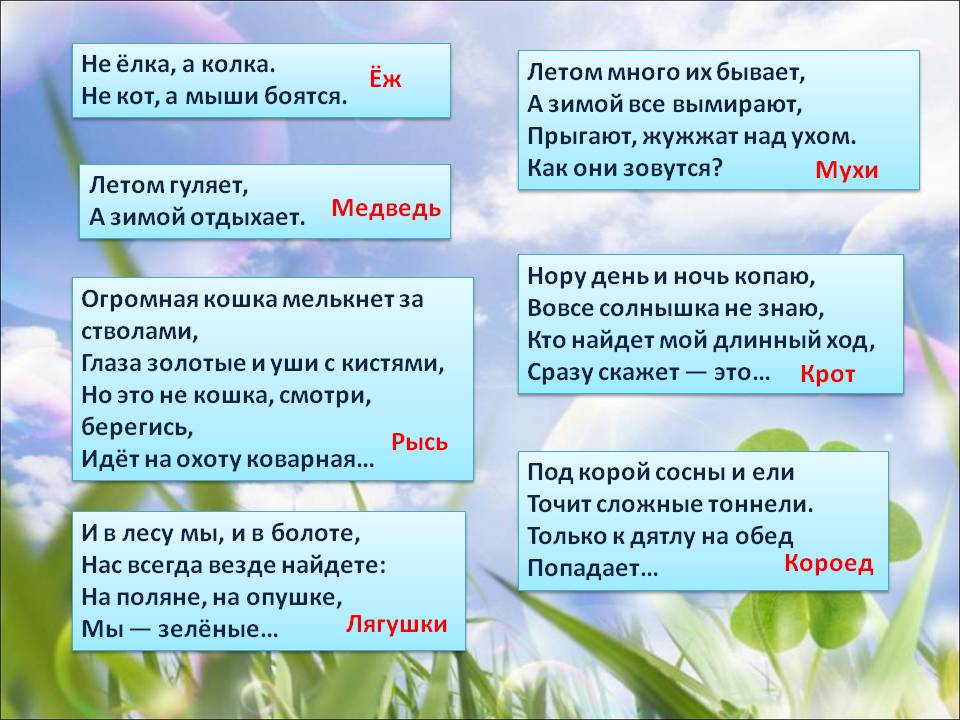 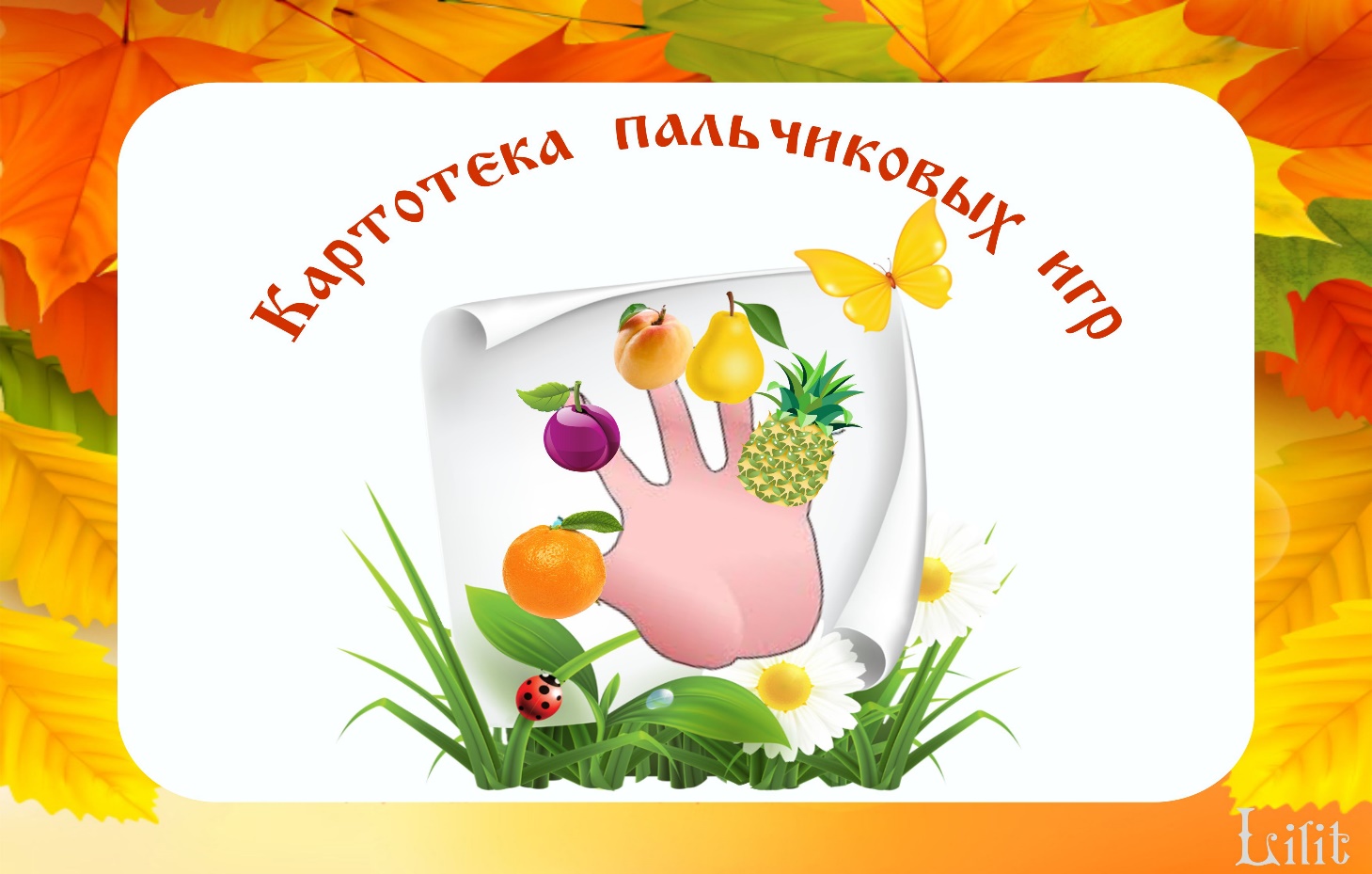 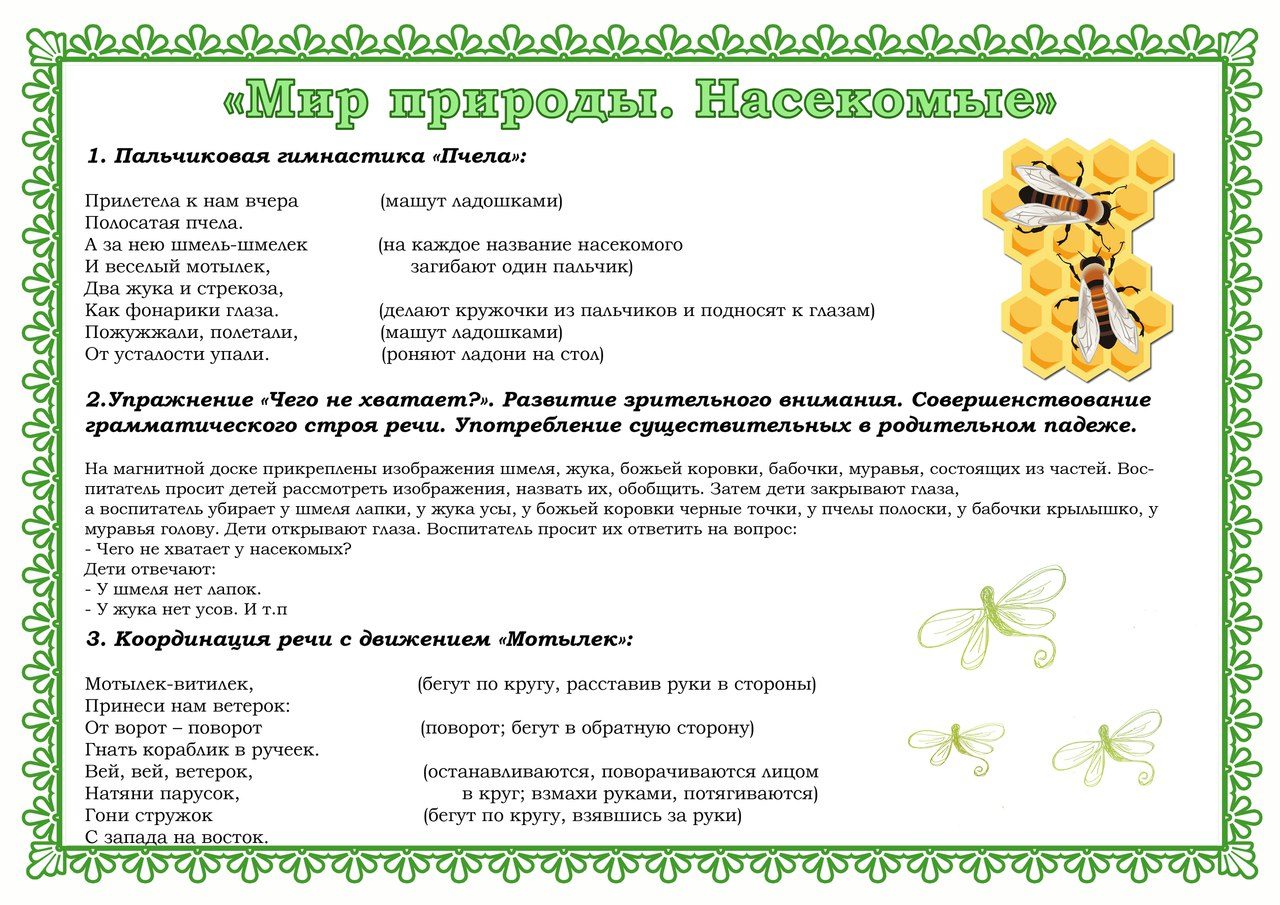 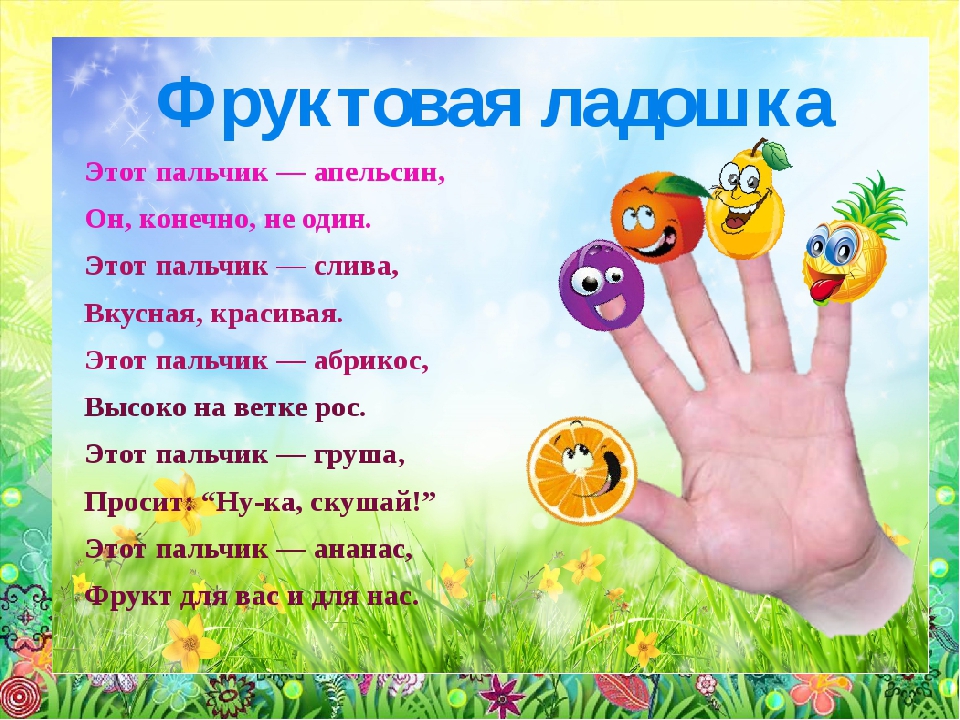 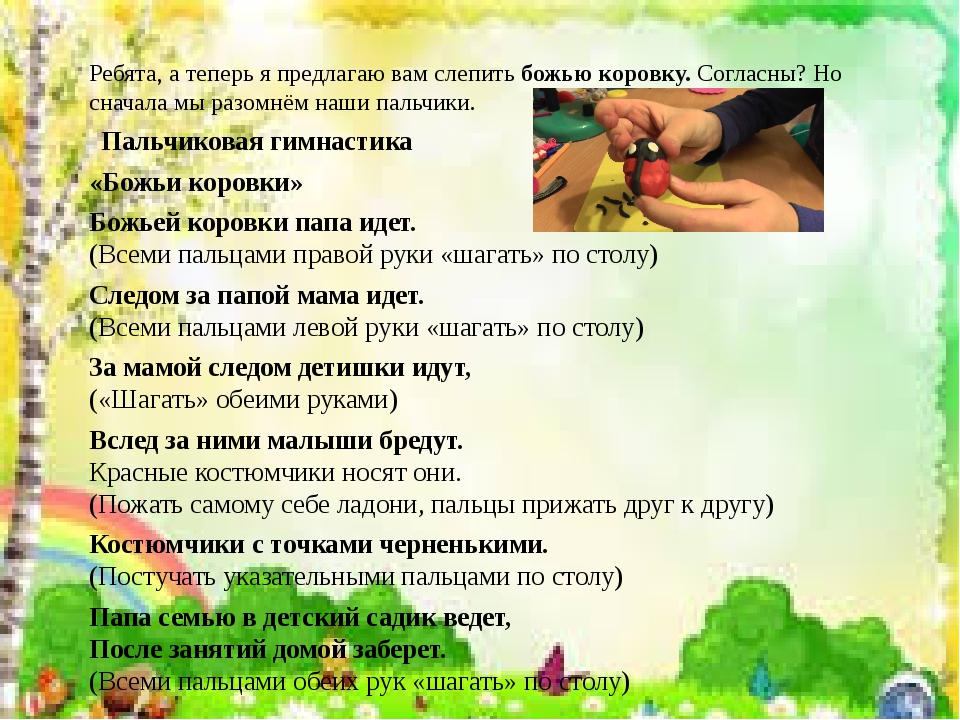 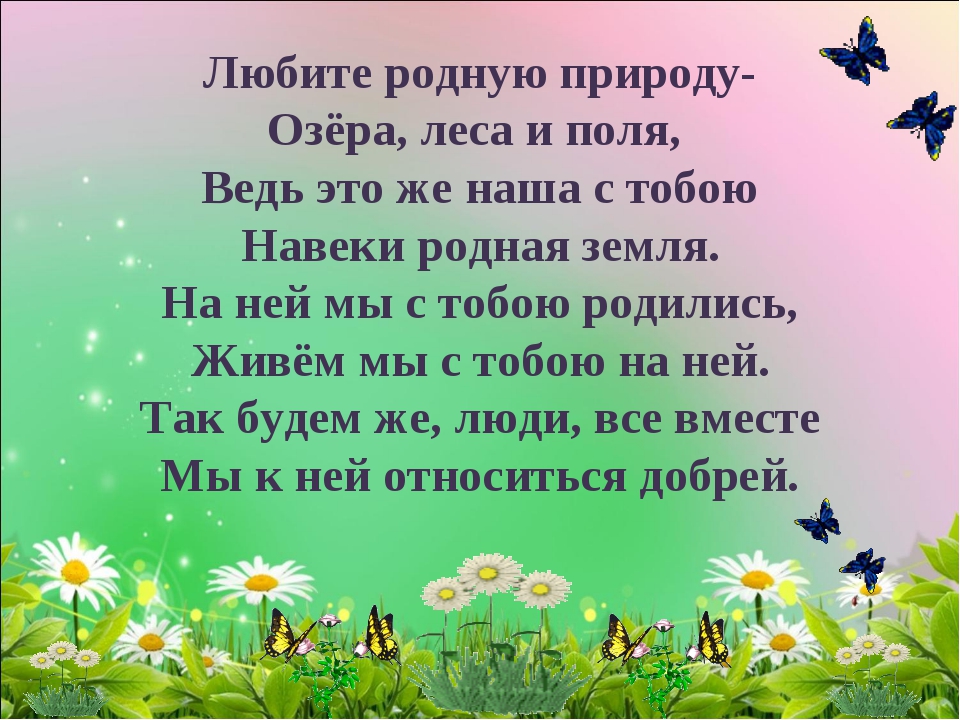 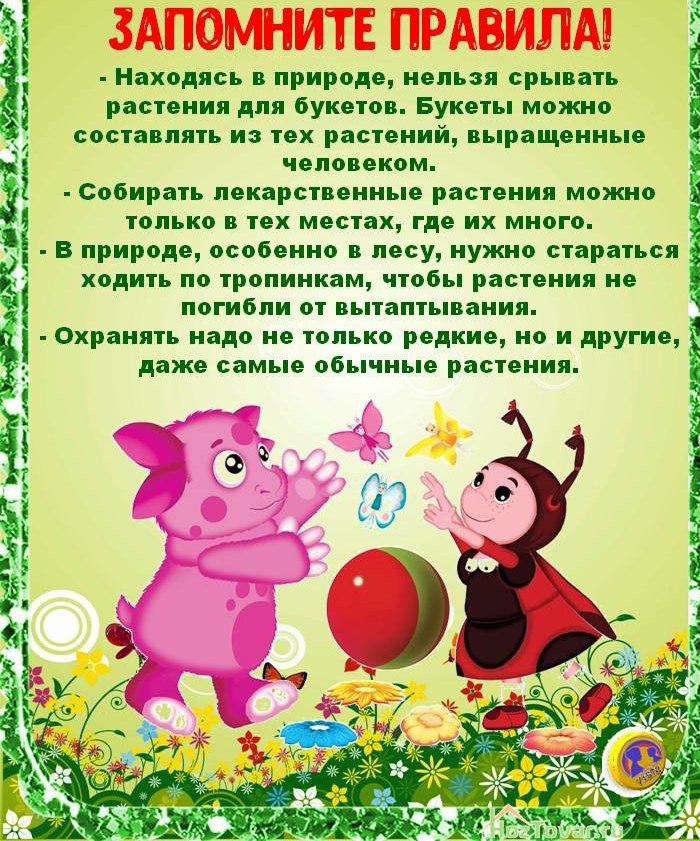 Консультацию для родителей подготовила воспитатель группы: Кабирова В.М